Scopes Trial
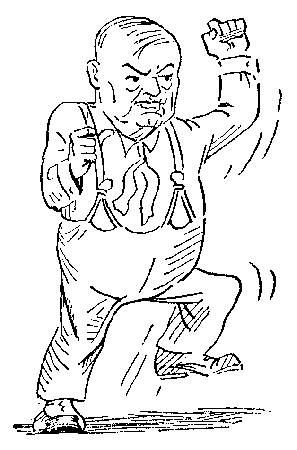 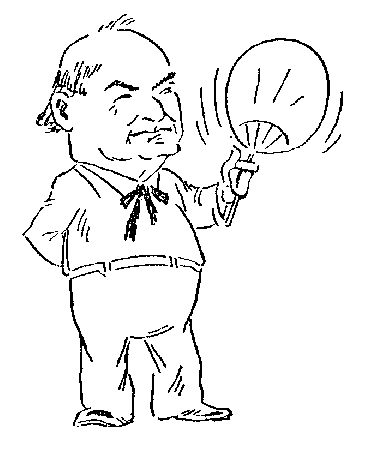 Clarence Darrow
William J. Bryan
Modern vs. Traditional
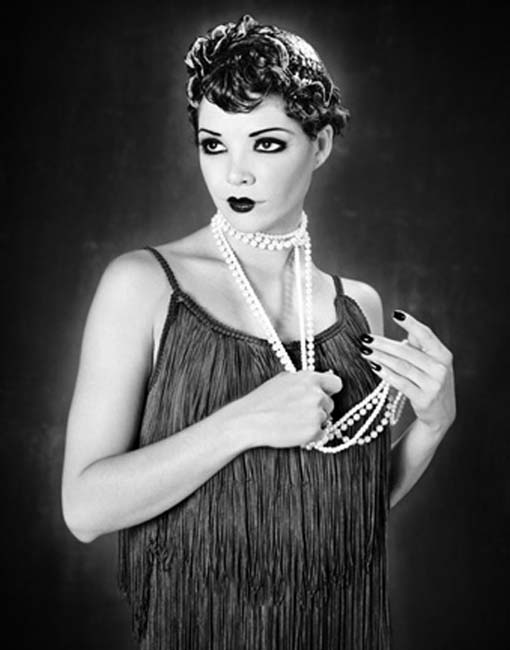 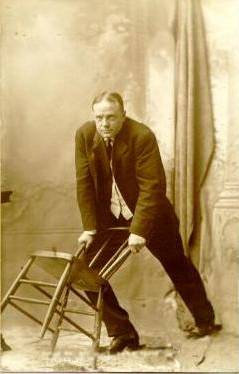 Fundamentalist Preachers
Flappers
Prohibition
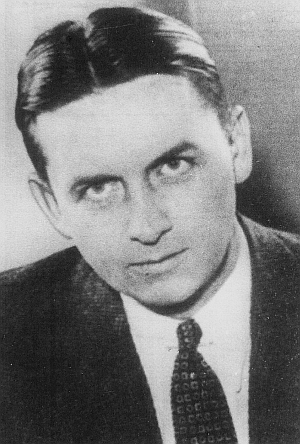 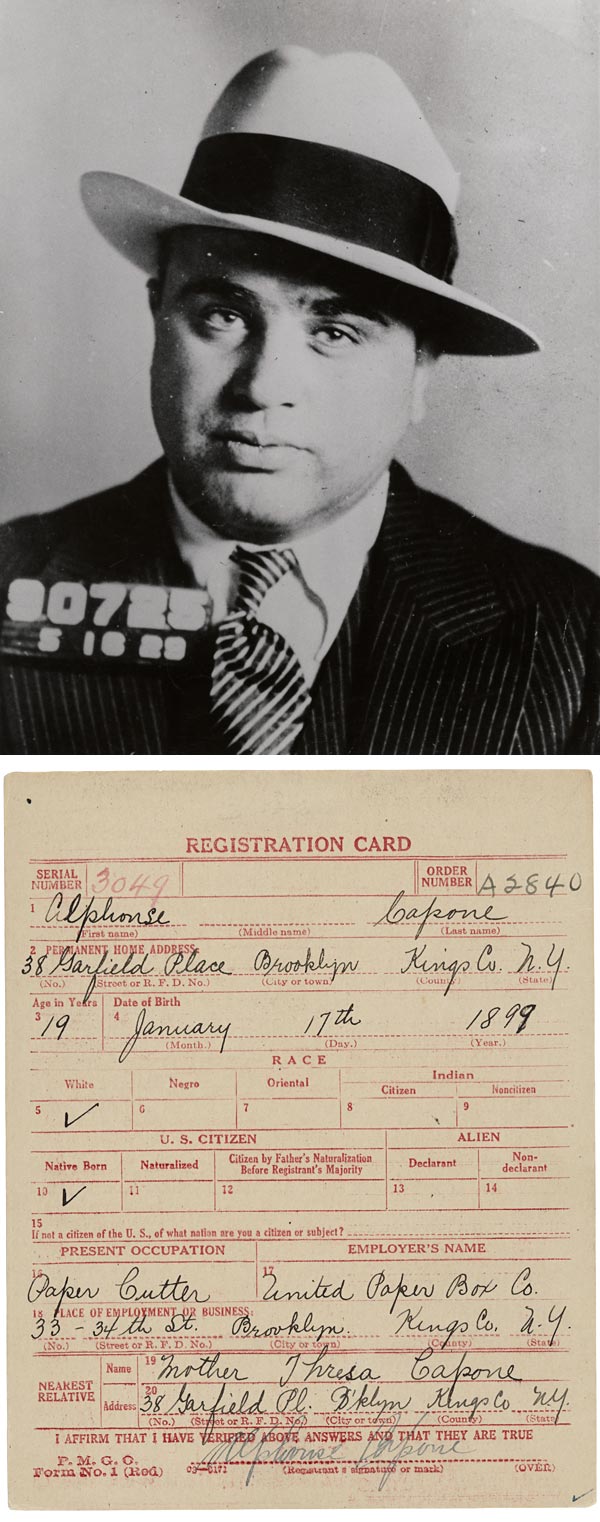 Eliot Ness
Al Capone
Literature & Culture
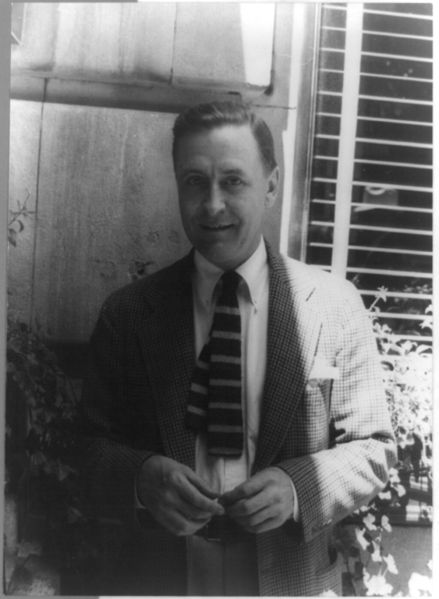 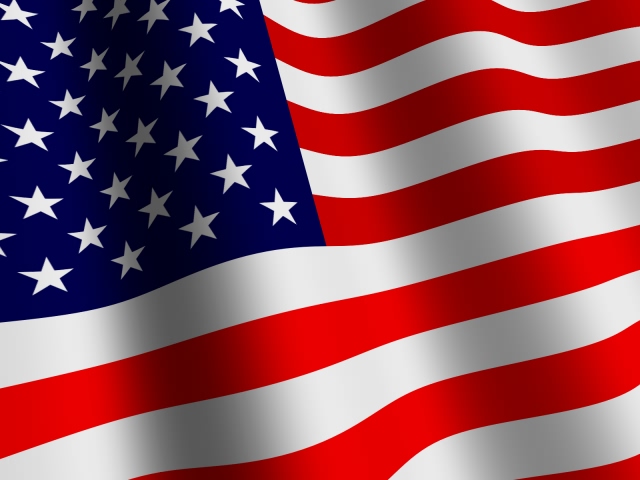 Lost Generation Writers
Upper- and Middle-Class America
African Americans
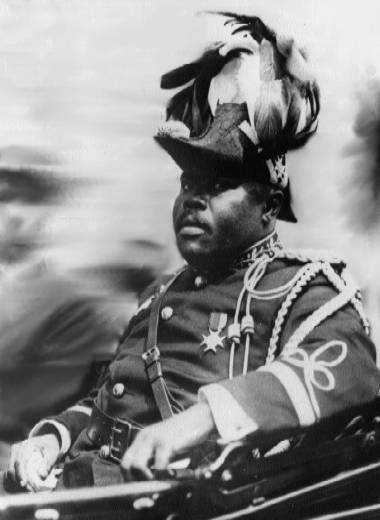 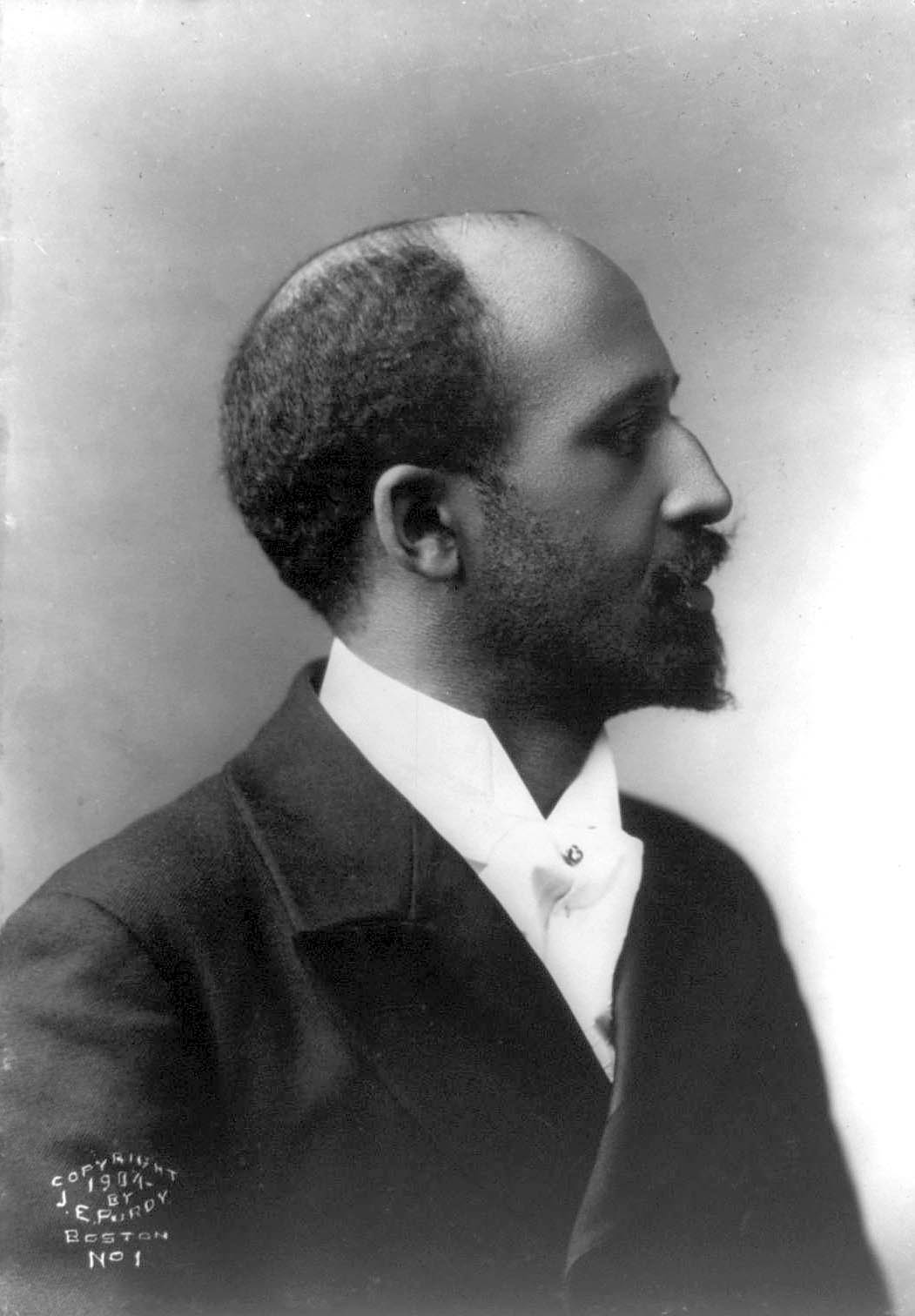 W.E.B. DuBois
Marcus Garvey
Entertainers
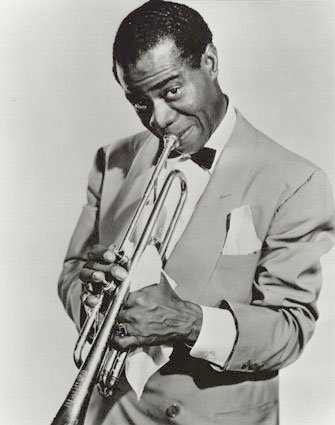 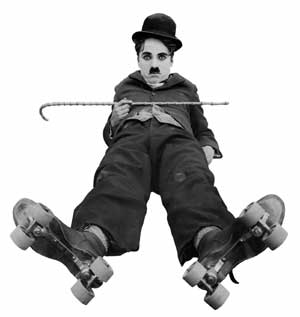 Charlie Chaplin
Louis Armstrong
Politicians
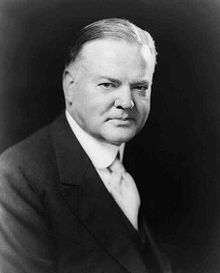 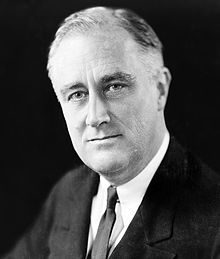 FDR
Hoover
Immigration/Nativism
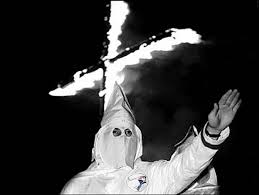 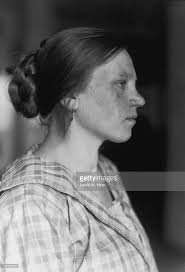 KKK
EE Immigrant
Red Scare
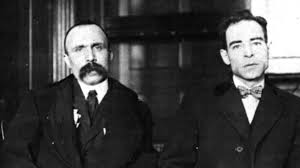 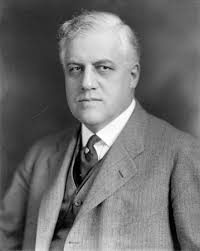 Sacco & Vanzetti
A. Mitchell Palmer